January 2015 Service ChangeRoute 929 – Centreville Rd
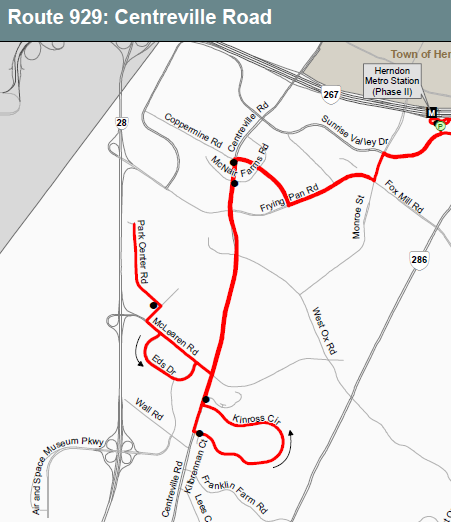 Buses will serve Park Center Drive and Towerview Road via McLearen Road
Department of Transportation 
1
Fairfax Connector
FY 2016 proposed service changes (subject to funding availability)
Implement new 624 (Fair Lakes) and 634 (Stringfellow – Vienna)
Implement off-peak and weekend service on existing 621, 630, 640, and 650
Department of Transportation 
2
Fairfax Connector Route 624 – Fair Lakes
Department of Transportation 
3
Fairfax Connector Route 634 – Vienna
Department of Transportation 
4
Comprehensive Transit Plan
10-year bus plan 
Will update the 2009 Transit Development Plan
Development of service planning recommendations is under way
Recommendations will be presented to public in spring 2015 (currently scheduled for April – May)
Department of Transportation 
5